Профессиональные стандарты
Зачесова Елена Васильевна, Москва
мир
Австралия Великобритания Германия Канада Малайзия Нидерланды Румыния
Турция
США Филиппины 
Чили 
Япония
 и др.
Локальные отраслевые 
системы стандартов
Общенациональная 
система квалификаций
Разработка новых подходов и методов формирования и использования 
профессиональных стандартов
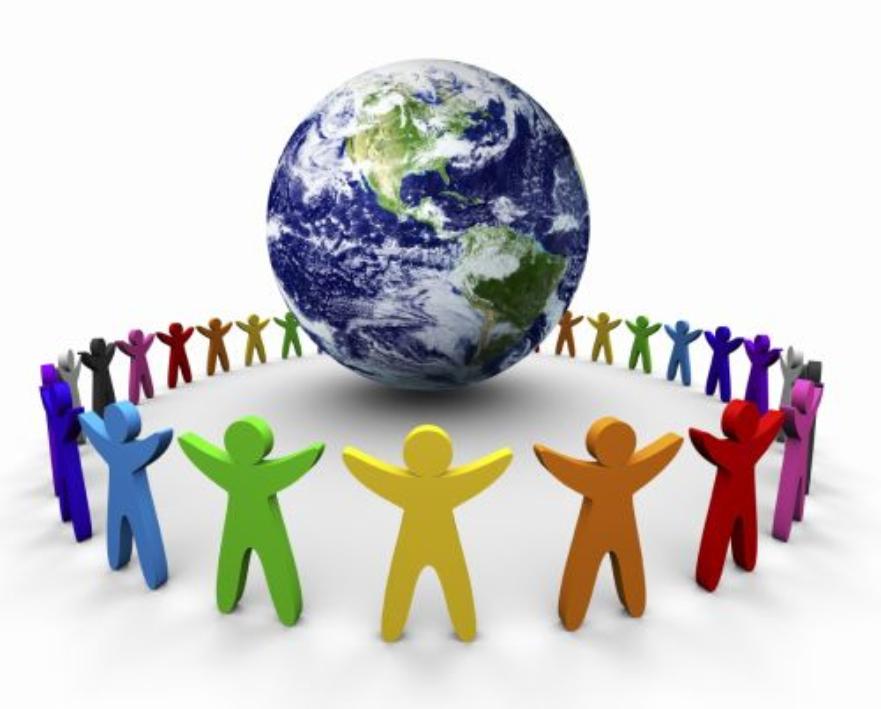 Расширение круга пользователей профессиональных стандартов
Международный обмен опытом
НСК / NQF
Национальная 
рамка квалификаций
Отраслевые 
рамки квалификаций
Профессиональные 
стандарты
уровни
*НРК  РФ разработана на основании Соглашения о взаимодействии Министерства образования и науки Российской Федерации и РСПП и официально не утверждена
мир
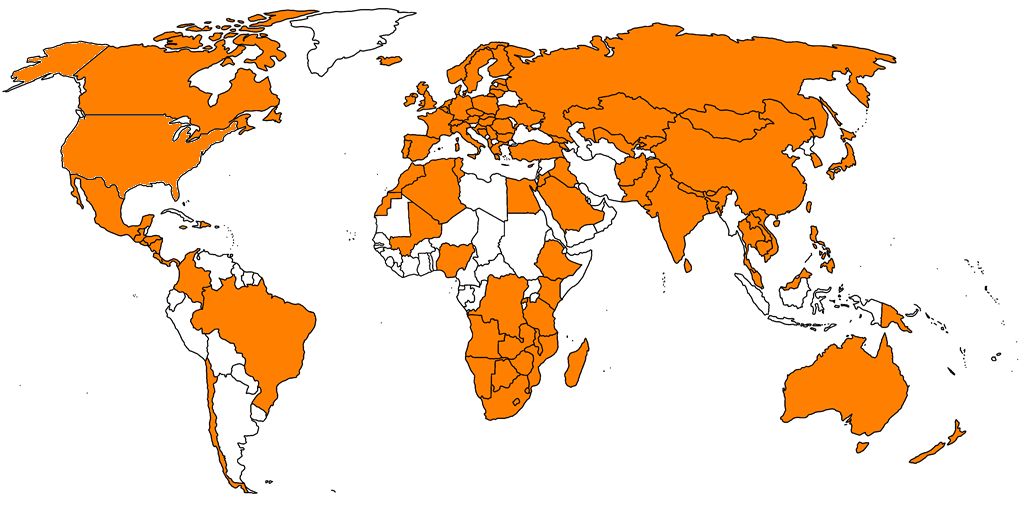 Страны, 
разрабатывающие НКС и NQF
Создание и внедрение 
национальных квалификационных структур и стандартов (НКС)
и национальных систем квалификаций (NQF)
мир
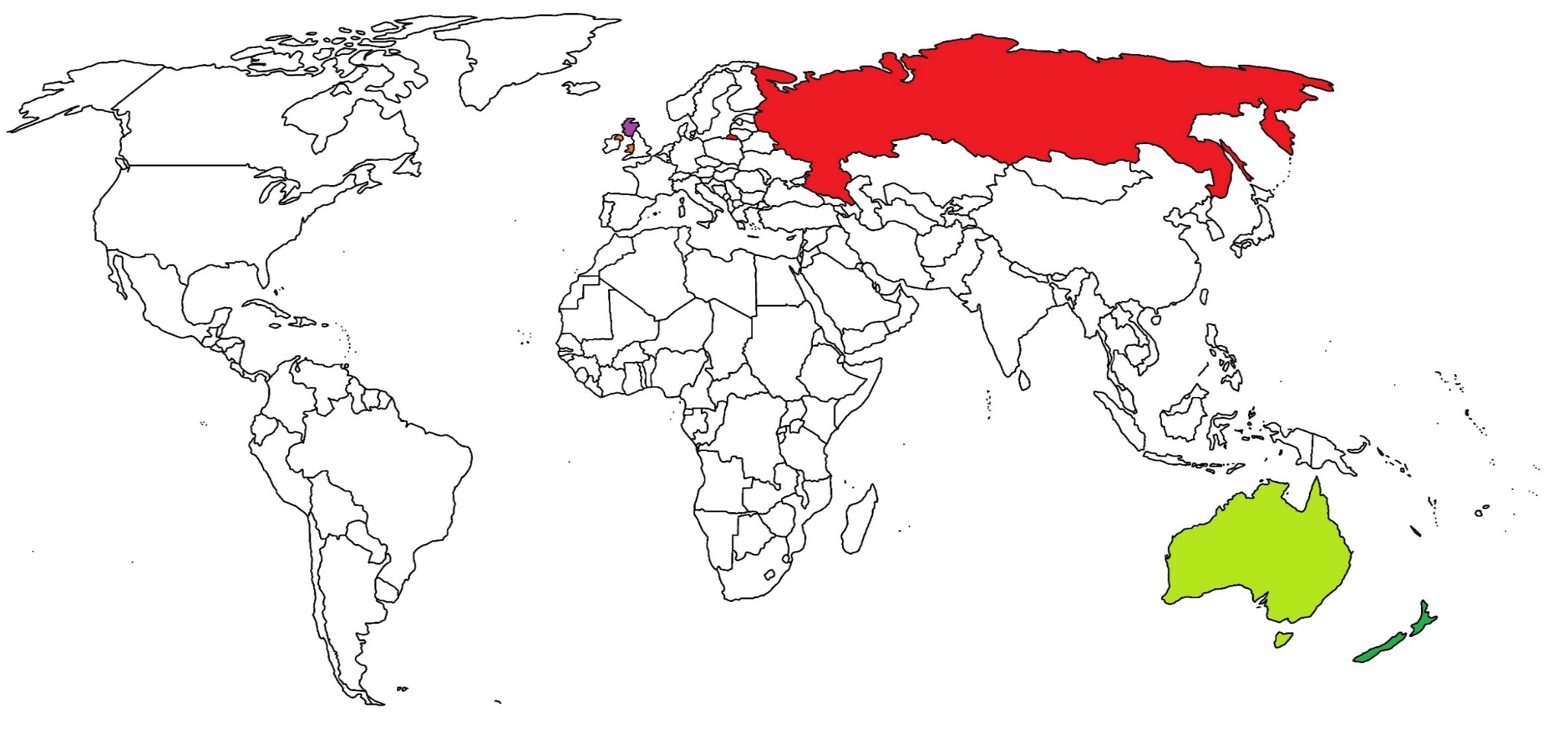 Австралия 
Новая Зеландия
Северная Ирландия и Уэльс
Шотландия
Российская Федерация
Страны, 
разрабатывающие НКС и NQF
самостоятельно
Создание и внедрение 
национальных квалификационных структур и стандартов (НКС)
и национальных систем квалификаций (NQF)
Цена вопроса
Шотландия
25 лет
£5 млн. ежегодно
$802 млн.
Республика
Гана
займы 
Всемирного
банка
Республика
Азербайджан
$40
млн.
18 лет
9 лет
Российская Федерация
2 года
140+2·10
млн. руб.
нормативы
2003
О Концепции действий на рынке труда на 2003-2005 гг. 
(Распоряжение Правительства РФ от 06.05.2003 №568-р)
2001
Программа социально-экономического развития РФ на среднесрочную перспективу (2002-2004 гг.)
(Распоряжение Правительства РФ от 10.07.2001 №910-р)
Концепция модернизации российского образования на период до 2010 года
(Распоряжение Правительства РФ от 29.12.2001 г. №1756-р)
1997
Программа социальных реформ в Российской Федерации на период 1996 - 2000 годов 
(Приложение к Постановлению Правительства Российской Федерации от 26 февраля 1997 г. №222)
нормативы
2013
Постановление Правительства РФ №23 от 22.01.2013 «О Правилах разработки, утверждения и применения профессиональных стандартов»
2012
Федеральный закон от 03.12.2012 № 236-ФЗ
Указ Президента Российской Федерации от 07.05.2012 года № 597 «О мероприятиях по реализации государственной социальной политики»
2007
Соглашение о взаимодействии между Министерством образования и науки Российской Федерации и Российским союзом промышленников и предпринимателей
Хронология
2013
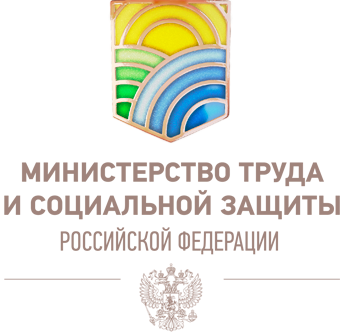 Комплексный план мероприятий по разработке профессиональных стандартов, их независимой профессионально-общественной экспертизе и применению на 2014 - 2016 годы
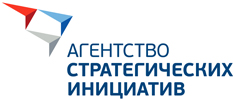 2012
Национальная предпринимательская инициатива «Создание национальной системы компетенций и квалификаций»
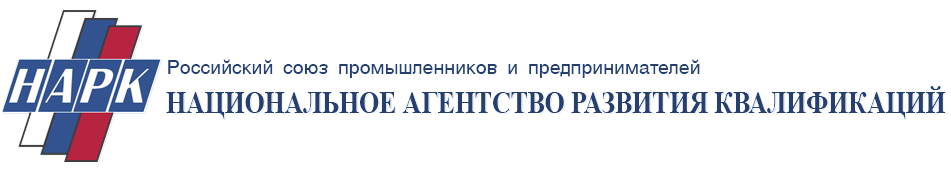 2007
Организация работ по развитию современной национальной системы квалификаций и отдельных ее компонентов (национальной рамки квалификаций, профессиональных и образовательных стандартов и др.)
2012
Хронология
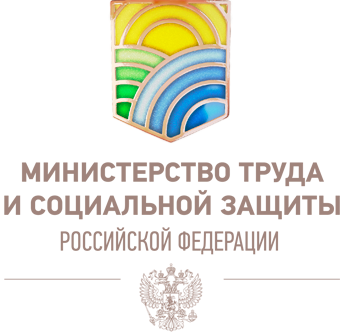 Функции по выработке и реализации государственной политики и нормативно-правовому регулированию в сфере демографии, труда, уровня жизни и доходов, оплаты труда, пенсионного обеспечения, социального страхования, условий и охраны труда, социального партнерства и трудовых отношений, занятости населения и безработицы, трудовой миграции, альтернативной гражданской службы, социальной защиты населения
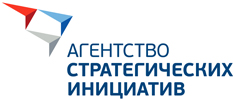 2011
Цель: Создание возможностей для самореализации молодых амбициозных лидеров, способных вывести Россию на передовые позиции в мире, построить страну, в которой хочется жить и работать
2006
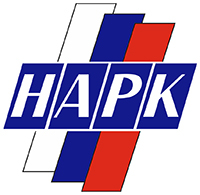 Цель: содействие формированию механизмов взаимодействия сферы труда и сферы профессионального образования,  позволяющих обеспечивать  экономику страны кадрами нужной квалификации и в нужном количестве
Хронология
2016
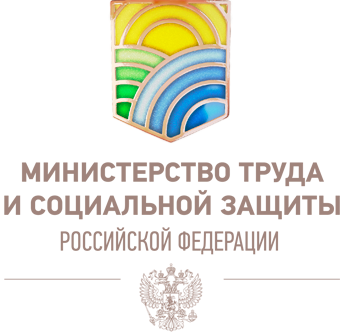 511
2015
800
2014
>150
2013
2012
2012
2012
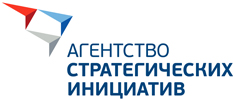 > 50
2011
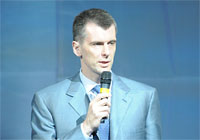 2010
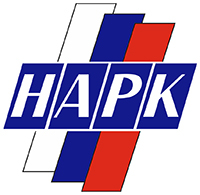 2008
8
2007
2007
1
2006
Трудовой кодекс
Статья 195.1 ТК РФ
Понятия квалификации работника, профессионального стандарта
Квалификация работника — уровень знаний, умений, профессиональных навыков и опыта работы работника.
Профессиональный стандарт — характеристика квалификации, необходимой работнику для осуществления определенного вида профессиональной деятельности.
Вступают в действие с 01.07.2016 г.
Статья 195.3 ТК РФ
Статья 195.2 ТК РФ
нормативы
АНАЛИЗ
ПС
ОКЗ
ЕТКС, ЕКДС
Тарифные разряды
Нет единства в принципах описания
Не отражают современных требований
Критерии: 
уровень образования;
стаж
Характеристики разного уровня обобщенности 
Неполнота описания 
Не отражает современных требований
Единые принципы описания
Системность описания
Критерии – качественные характеристики
результирующая образования и профессионального опыта
уровни
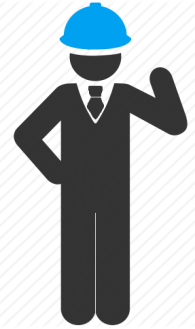 Проектирует технологии
Назначает работы подчиненным
Специалист
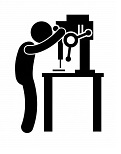 Использует сложное оборудование
Планирует и выполняет свою работу
Высококвалифицированный рабочий
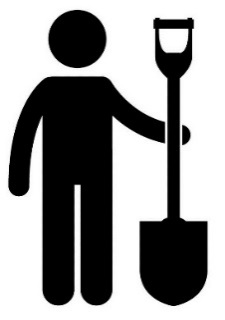 Использует простое оборудование
Выполняет работу 
по инструкции
Низкоквалифицированный рабочий
уровни
9
8
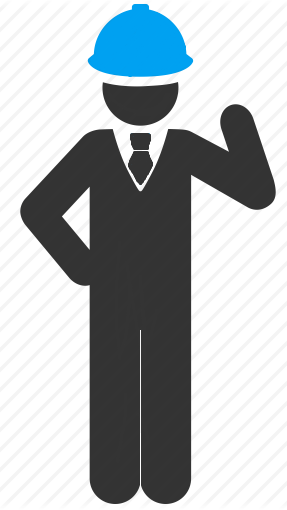 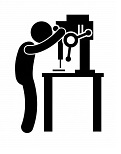 7
6
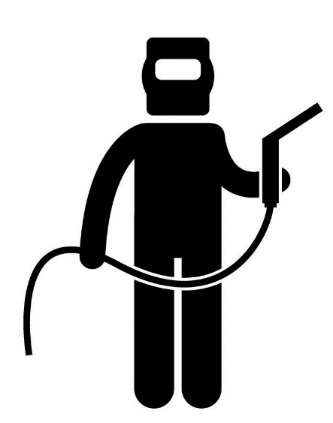 Техник, технолог
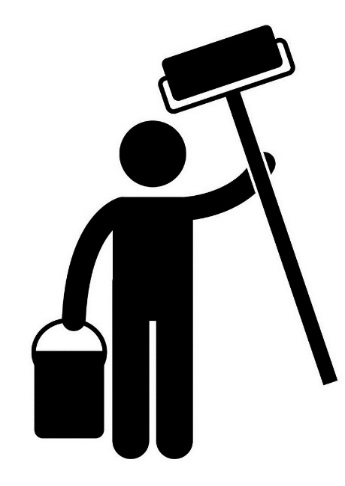 5
Мастер, ВКРС
4
Рабочий
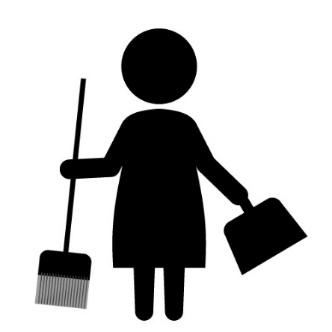 3
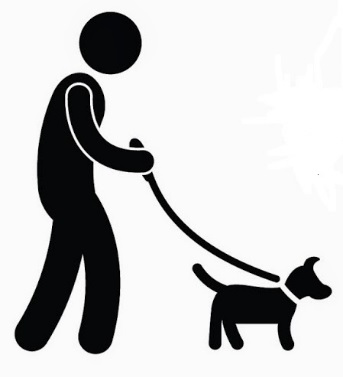 2
1
9
8
7
6
5
4
3
2
1
ВО
Б
ВО
С/М
ВО
А/А/А/С
СПО
ПКРС
НОО
ООО
СОО
ОБРАЗОВАНИЕ И 
УРОВНИ КВАЛИФИКАЦИИ
Техник, технолог
Уровень по НРК
Мастер, ВКРС
Рабочий
СПО
ПССЗ
Уровень образования
Трудовой кодекс
Статья 195.2. Порядок разработки и утверждения профессиональных стандартов
Порядок разработки и утверждения профессиональных стандартов, а также установления тождественности наименований должностей, профессий и специальностей, содержащихся в едином тарифно-квалификационном справочнике работ и профессий рабочих, едином квалификационном справочнике должностей руководителей, специалистов и служащих, наименованиям должностей, профессий и специальностей, содержащимся в профессиональных стандартах, устанавливается Правительством Российской Федерации с учетом мнения Российской трехсторонней комиссии по регулированию социально-трудовых отношений.
Трудовой кодекс
Статья 195.3. Порядок применения профессиональных стандартов
Если настоящим Кодексом, другими федеральными законами, иными нормативными правовыми актами Российской Федерации установлены требования к квалификации, необходимой работнику для выполнения определенной трудовой функции, профессиональные стандарты в части указанных требований обязательны для применения работодателями.
Характеристики квалификации, которые содержатся в профессиональных стандартах и обязательность применения которых не установлена в соответствии с частью первой настоящей статьи, применяются работодателями в качестве основы для определения требований к квалификации работников с учетом особенностей выполняемых работниками трудовых функций, обусловленных применяемыми технологиями и принятой организацией производства и труда.
Федеральный орган исполнительной власти, осуществляющий функции по выработке государственной политики и нормативно-правовому регулированию в сфере труда, вправе давать разъяснения по вопросам применения профессиональных стандартов
МАКЕТ 
ПРОФЕССИОНАЛЬНОГО СТАНДАРТА
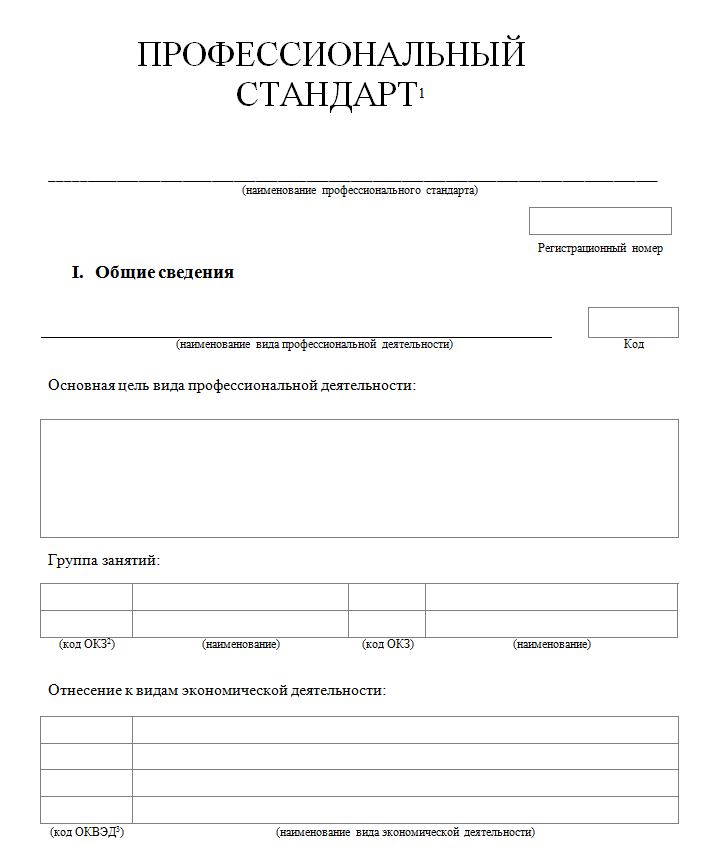 наименование
должность
деятельность
ЦЕЛОСТНЫЙ  ВПД
ОКЗ
ОКВЭД
МАКЕТ 
ПРОФЕССИОНАЛЬНОГО СТАНДАРТА
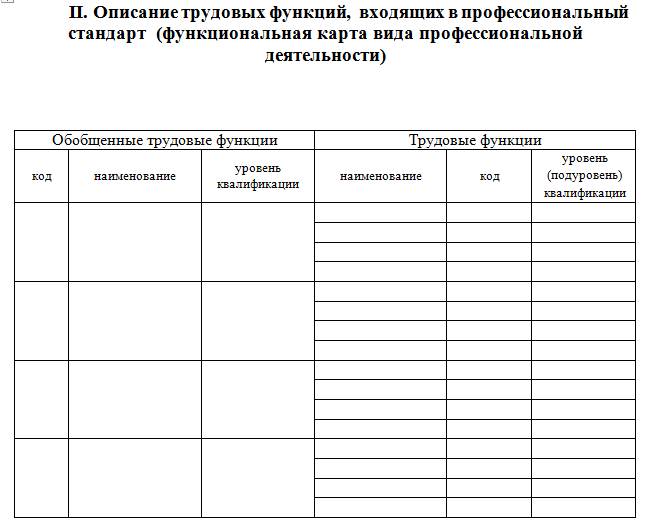 5
ТФ1
5
4
ОТФ1
ТФ2
5
...
ТФn
МАКЕТ 
ПРОФЕССИОНАЛЬНОГО СТАНДАРТА
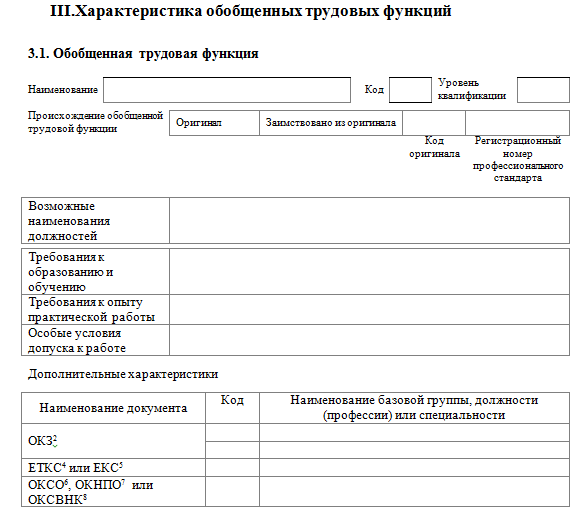 Должность/и
Образование
Опыт работы
Допуск
ОКЗ
ЕТКС, ЕКД
ОКСО, ОКНПО, ОКСВНК
МАКЕТ 
ПРОФЕССИОНАЛЬНОГО СТАНДАРТА
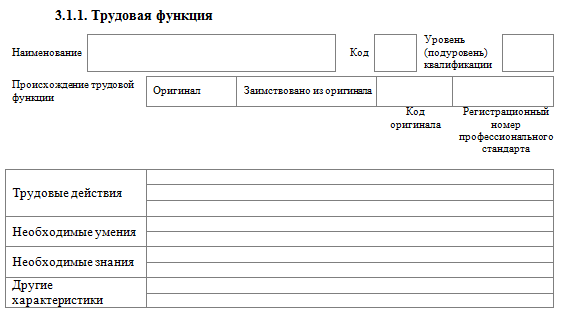 ТД1
ТД2
ТДn
...
У
умения 

З
знания
Различия между ПС, 
принятыми в разные годы
Профессиональные стандарты в области авиастроения
Послепродажное обслуживание авиационной техники
Прочностные расчеты авиационных конструкций
Проектирование и конструирование авиационной техники
Проектирование и конструирование механических конструкций, систем и агрегатов ЛА
Разработка комплексов бортового оборудования авиационных летательных аппаратов
Профессиональные стандарты в области информационных технологий:
Менеджер информационных технологий
Администратор баз данных
Менеджер по продажам решений и сложных технических систем
Программист
Системный аналитик
Системный архитектор
Специалист по информационным системам
Специалист информационной безопасности
Специалист по информационным ресурсам
Специалист по системному администрированию
Профессиональные стандарты в индустрии гостеприимства
Профессиональные стандарты в индустрии питания
Профессиональный стандарт «Монтаж каркасно-обшивных конструкций»
Профессиональный стандарт  «Управление (руководство) организацией»
Профессиональный стандарт «Управление рисками (риск-менеджмент) организации»
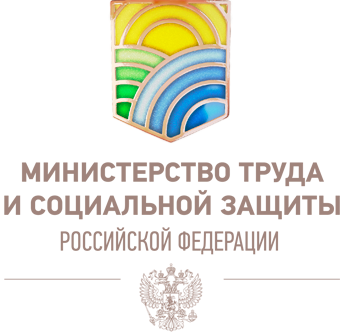 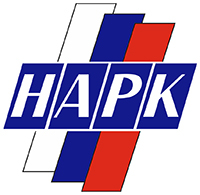 Программно-аппаратный комплекс "Профессиональные стандарты"